Славгородский округ учителей ЕНД
Копать Валентина Николаевна
учитель географии и биологии МБОУ «Хабарская СОШ№1", 
руководитель ММО учителей географии Хабарского района,
 руководитель Славгородского округа учителей  ЕНД,
состою в Алтайском краевом отделении ВОО «Русское географическое общество»
Храмова Наталья Григорьевна
Учитель географии Плесо-Курьинская ООШ филиал МБОУ «Хабарская СОШ№2» 
зам. руководителя ММО учителей географии Хабарского района,
зам. руководителя Славгородского округа учителей  ЕНД,
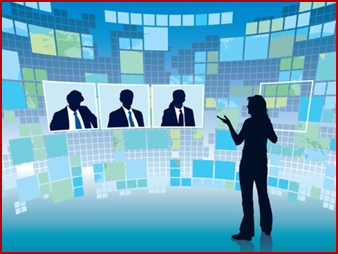 kvn63@mail.ru
Наша методическая тема:Обновление методической работы как условие повышения качества образования
Цель:
Совершенствование педагогического мастерства в сфере формирования функциональной грамотности предметных результатов, путем внедрения в учебно-воспитательный процесс современных образовательных технологий.
Задачи деятельности учителей ЕНД Славгородского округа:
- Координация повышения эффективности сетевого взаимодействия в решении задач повышения качества образования;
- Создание условий для профессионального развития педагогических работников;
- Обеспечение консультативно-экспертной поддержки по повышению качества предметного образования;
- Обобщение и распространение опыта инновационной педагогической деятельности;
- Методическое сопровождение учителей;
- Формирование позитивного отношения профессионального педагогического сообщества к новым направлениям государственной образовательной политики.
Организации взаимодействия учителей 
Формы 
сетевого взаимодействия          очного взаимодействия
Дистанционное обучение                                             Очное обучение

Сетевые сообщества педагогов                                    Участие в НПК

Участие в вебинарах                                                         Участие в работе семинара,

Публикации в электронных изданиях                           очных мероприяиях,

Участие в сетевых конкурсах и проектах                     Очных конкурсах, проектах

Использование мессенджеров

Использование электронной почты

Участие в профессионально-общественной экспертизе
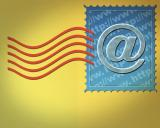 Страница «Общественно – профессиональная экспертиза»
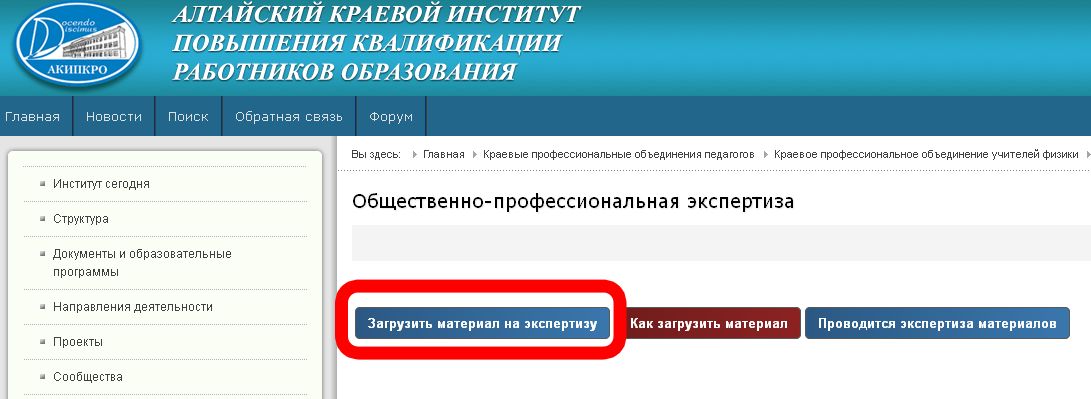 Материалы, проходящие  экспертизу
Скрипник Лариса Ивановна учитель химии, биологии МБОУ "Бурлинская СОШ”
Лабораторный опыт «Взаимодействие солей с кислотами»
Эксперты отделения
Эксперты отделения
Эксперты отделения
Проблемы:

Не все педагоги, вошедшие в состав районных методических объединений, инициативны и обладают организаторскими способностями, что в большинстве случаев затрудняет  деятельность;
Сильная загруженность учителей, они ведут по две ставки. 
      И уже не редкость, в двух школах;
Большой и часто меняющийся объем информации, которую они не успевают качественно воспринимать;
Недостаточно эффективно используются сетевые технологии, позволяющие организовать обратную связь с руководителями районных МО и учителями.